Анализ Порядка проведения
всероссийской олимпиады школьников,  утвержденного приказом Министерства  просвещения Российской Федерации от  27.11.2020 № 678.
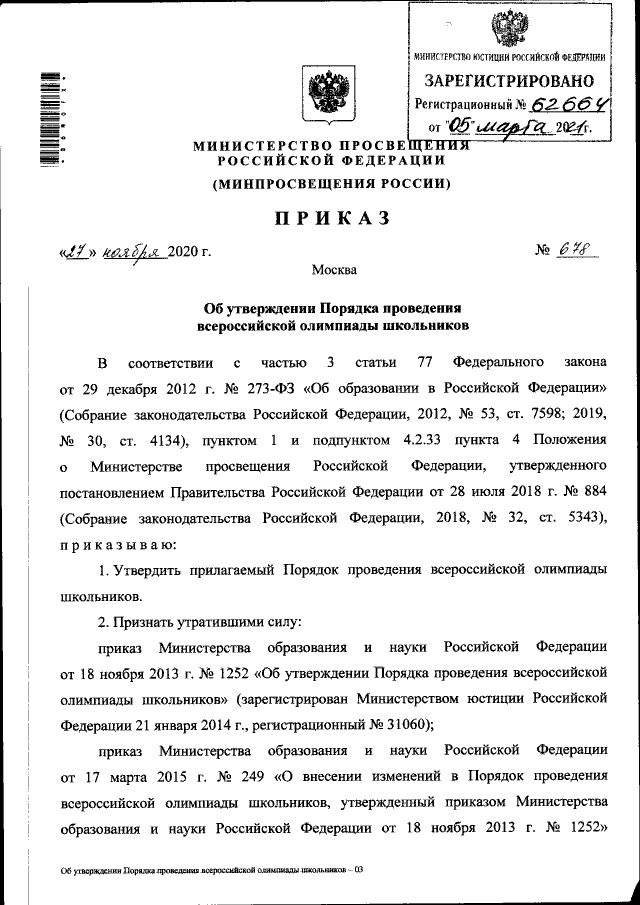 Приказ Министерства  просвещения Российской  Федерации
от 27.11.2020 № 678
«Об утверждении Порядка  проведения всероссийской  олимпиады школьников»
Приказ Министерства просвещения Российской Федерации  от 27.11.2020 № 678
«Об утверждении Порядка проведения всероссийской  олимпиады школьников»
Приказ РФ От 27.11.2020 № 678
«Об утверждении Порядка проведения всероссийской  олимпиады школьников»
Изменения, касающиеся конкретных сроков по утверждению оргкомитетов, итоговых результатов и информирования о сроках и местах
проведения всех этапов олимпиады всех лиц
Организатор	школьного,	муниципального,	Организатор	школьного,	муниципального,  регионального этапов олимпиады:
регионального этапов олимпиады:
Не	позднее	чем	за	15	календарных	дней	до	начала
проведения школьного, муниципального, регионального
формирует	оргкомитет	школьного,	муниципального,
регионального
состав;
формирует
регионального
этапа	олимпиады	и	утверждает	его
этапов олимпиады утверждает составы оргкомитета,  жюри и апелляционной комиссии по каждому  общеобразовательному предмету;
жюри
этапа
школьного,	муниципального,  олимпиады		по	каждому
общеобразовательному	предмету	и	утверждает	их
составы;
формирует муниципальные (региональные) предметно-
методические	комиссии	олимпиады	и	утверждает	их  составы
Изменения, касающиеся конкретных сроков по
утверждению оргкомитетов, итоговых результатов и  информирования о сроках и местах проведения всех этапов  олимпиады всех лиц
Изменения, касающиеся конкретных сроков по
утверждению оргкомитетов, итоговых результатов и  информирования о сроках и местах проведения всех этапов  олимпиады всех лиц
Изменения, касающиеся конкретных сроков по  утверждению оргкомитетов, итоговых результатов и
информирования о сроках и местах проведения всех этапов
олимпиады всех лиц
Изменения, касающиеся расширения составов оргкомитетов  всех этапов олимпиады
Изменения, касающиеся расширения составов оргкомитетов  всех этапов олимпиады
Изменения, касающиеся расширения 
состава предметно-
методических комиссий
Изменения, касающиеся расширения составов жюри всех
этапов олимпиады
Изменения, касающиеся числа членов оргкомитета и жюри  всех этапов олимпиады
Изменения, касающиеся проверки олимпиадных работ всех
этапов олимпиады
Изменения, касающиеся проверки олимпиадных работ всех
этапов олимпиады
Изменения, касающиеся условий проведения регионального
и заключительного этапов олимпиады
Изменения условий проведения регионального  и заключительного этапов олимпиады
Изменения условий проведения регионального
и заключительного этапов олимпиады
Изменения условий проведения регионального
и заключительного этапов олимпиады